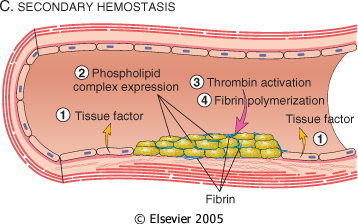 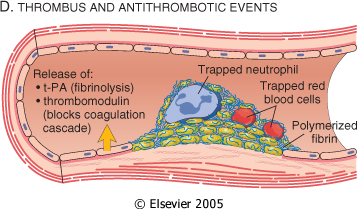 zimogeni
cofattori
zimogeni
cofattori
attivatori
inibitori
zimogeni
cofattori
attivatori
S
S
Interazione con cofattore
Dominio catalitico
Residui di g carbossi-glutammico
Punto di rottura della molecola
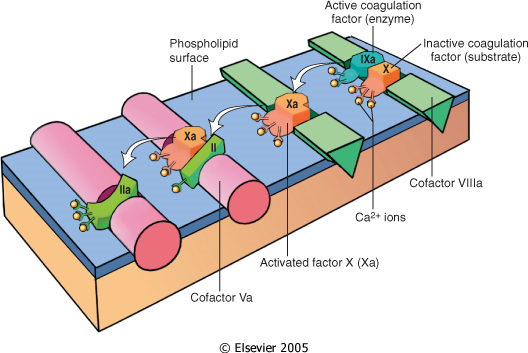 COFATTORE
ZIMOGENO
Via estrinseca
VII
TF
VIII
IX
Via intrinseca
X
V
Via comune
Via intrinseca
Via estrinseca
Ca2+
FOSFOLIPIDI
(fosfatidilserina piastrine)
Xa
Va
Protrombina
FOSFOLIPIDI
Ca2+
trombina
fibrinogeno
polimeri di fibrina
legati da legami covalenti
monomeri di fibrina
XIIIa
VIA COMUNE
polimeri di fibrina
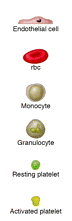 Le piastrine aggregate legano “microparticelle” che 
esprimono PSGL-1 e TF. La presenza di TF nel contesto
dell’aggregato piastrinico attiva la coagulazione
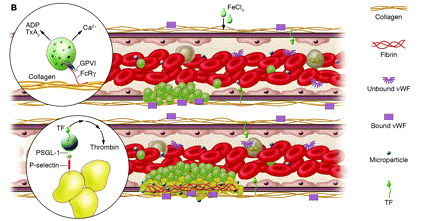 TF viene sintetizzato da piastrine attivate
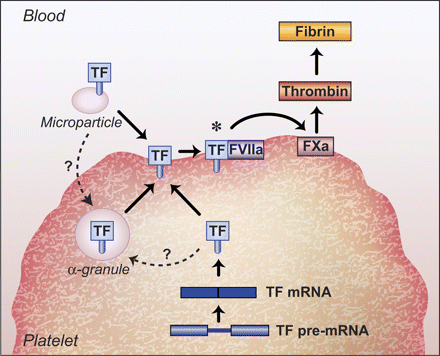 Xa
Ca2+
FOSFOLIPIDI
(fosfatidilserina piastrine)
VIIa
TF
X
VIA ESTRINSECA
VIA INTRINSECA
XIIa
XIa
Xa
IXa
FOSFOLIPIDI
VIIIa
X
SISTEMA DI ATTIVAZIONE DA CONTATTO
HMWK*
bradichinina
precallicreina
plasminogeno
callicreina
XII
plasmina
XIIa
Altre molecole cariche negativamente
(polifosfati, RNA)
XIa
* HMWK = high molecular weight kininogen (chininogeno ad alto peso molecolare)
Xa
Ca2+
FOSFOLIPIDI
VIIa
X
TF
LA COAGULAZIONE IN VIVO: 
I. TF E VIIa POSSONO ATTIVARE IL FATTORE IX
VIIIa
IXa
FOSFOLIPIDI
LA COAGULAZIONE IN VIVO: 
II. TROMBINA ATTIVATA PUO’ ATTIVARE XI LEGATO A 
SUPERFICIE PIASTRINICA
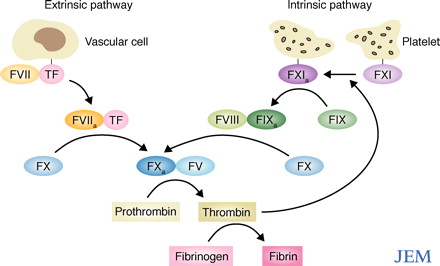 Colman, Journal of Experimental Medicine 203: 493-495, 2006
LA COAGULAZIONE IN VIVO: 
III. IN CONDIZIONI DI ABNORME ATTIVAZIONE DEL FATTORE XII 
(esposizione di sottoendotelio negli shock settici), QUESTI PUO’ SVOLGERE 
UN RUOLO ATTIVATORIO DIRETTO O INDIRETTO
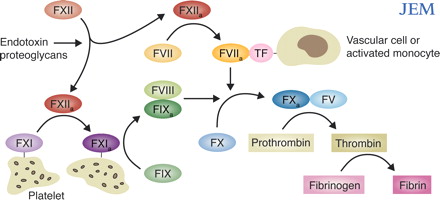 Polifosfati rilasciati dalle piastrine
RNA
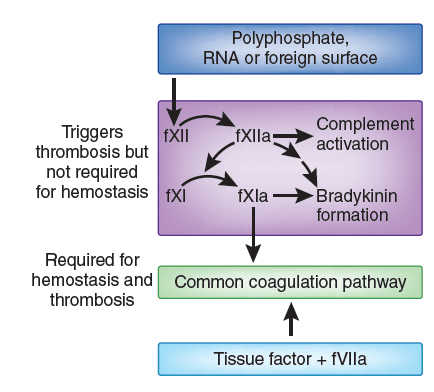 LA TROMBINA ATTIVA DIVERSI FATTORI DELLA COAGULAZIONE
VII
XIII
XI
TROMBINA
V
VIII
ATTIVA AGGREGAZIONE PIASTRINICA E STIMOLA FORMAZIONE DI
PAF IN CELLULE ENDOTELIALI
CONVERTE FIBRINOGENO IN FIBRINA
E AMPLIFICA COAGULAZIONE
STIMOLA ESPRESSIONE DI MOLECOLE ADESIVE SU
PIASTRINE E CELLULE ENDOTELIALI
TROMBINA
IN FORMA LEGATA ALLA TROMBOMODULINA ATTIVA
SISTEMI AD AZIONE ANTICOAGULANTE
HA AZIONE MITOGENA DIRETTA ED INDIRETTA
Meccanismi di regolazione negativa della coagulazione sanguigna
I. Inibitori dell’attivazione.
    TFPI (Tissue Factor Pathway Inhibitor): inibisce complesso TF/VII
II. Inibitori degli zimogeni attivati (SERPINE).
   Antitrombina III; Cofattore eparinico II: inibiscono trombina, Fattore X, Fattore IX
III. Inibitori di cofattori.
   Trombomodulina, Proteina C, Proteina S: inibiscono Fattori V e VIII
Struttura generale di un proteoglicano
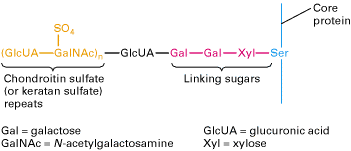 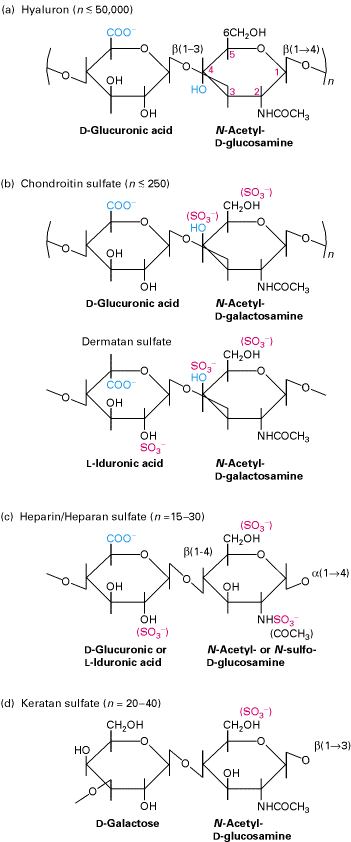 Esempi di interazione proteina-proteoglicani
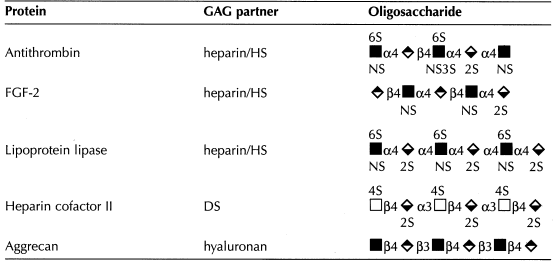 Chemochine
eparan solfato
TROMBOMODULINA
TROMBINA
TROMBINA
-
+
PROTEINA C
PROTEINA S
VIII
V
Recettore endoteliale per la proteina C (EPCR)
ESPRESSIONE REGOLATA: TNFa, IL-1 RIDUCONO, IL-4 INDUCE
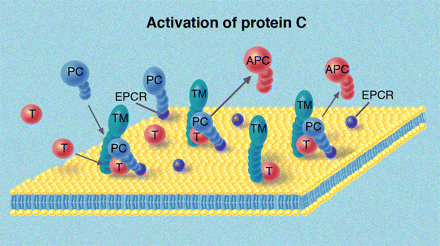 Dahlback Blood 112:19-27, 2008
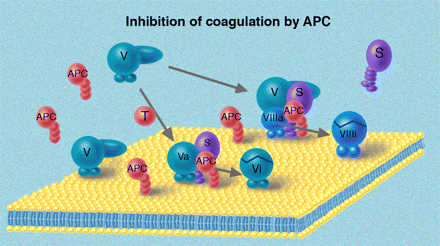 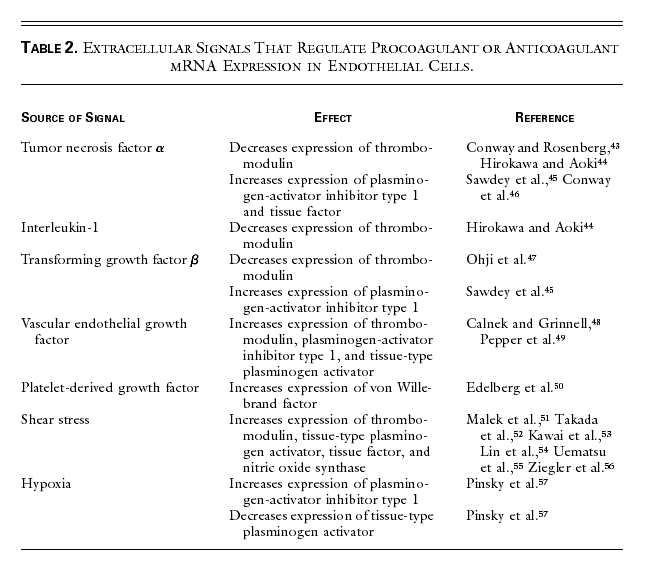 ALTERAZIONI EREDITARIE DELLA COAGULAZIONE
Fattore implicato      Incidenza                   Cromosoma                Ereditarietà
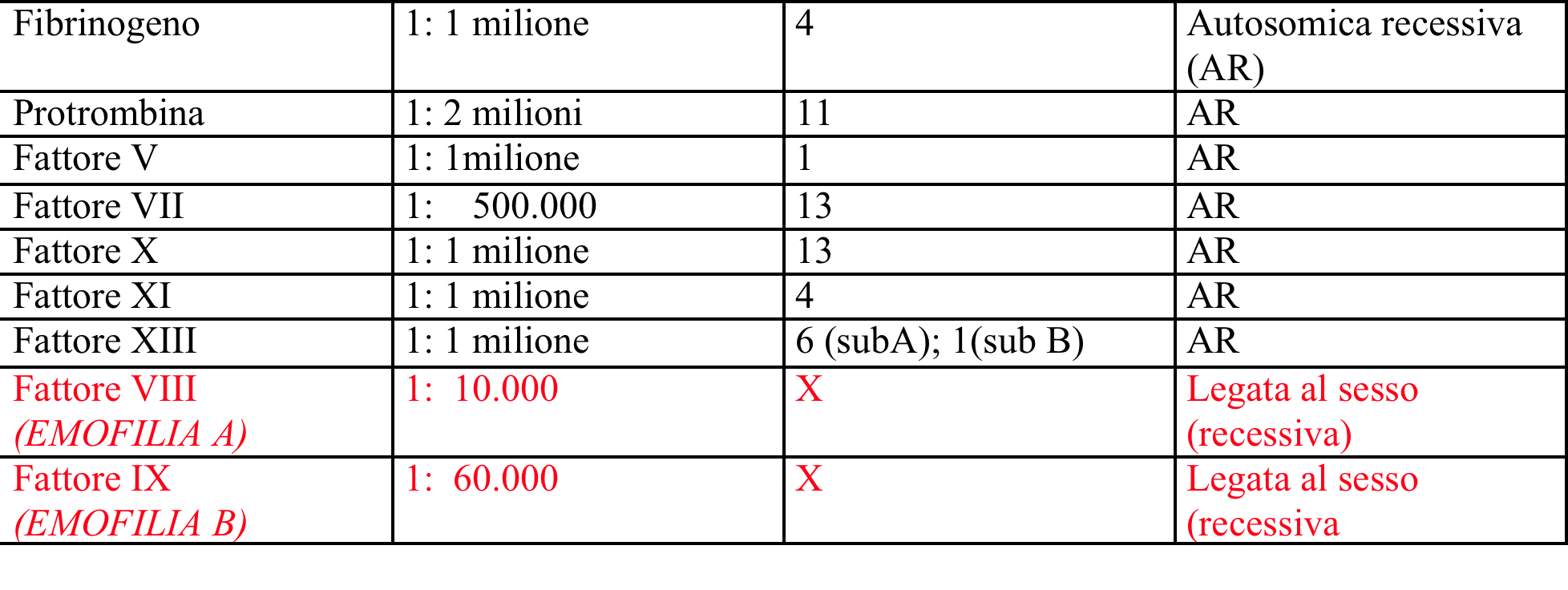 Fattore di Von Willebrand     1: 1000                         Autosomica dominante
ALTERAZIONI ACQUISITE DELLA COAGULAZIONE
I. DIFETTI DI PRODUZIONE: insufficienze epatiche gravi
II. DIFETTO DI APPROPRIATA MODIFICAZIONE POST-TRADUZIONALE: deficienza di Vitamina K
III. AUMENTATO CONSUMO: Coagulazione Intravascolare Disseminata
IV. INATTIVAZIONE: 
 - Ab anti-fattori della coagulazione nei politransfusi e in altre condizioni
 - terapia con eparina
V. IPERATTIVAZIONE DELLA FIBRINOLISI:
 - Tumori (rilascio di attivatori del plasminogeno)
 - Terapie incongrue (streptochinasi)
OH
O
CH3
CH3
O
R
R
OH
O
O
CH3
-
R
-
O
Pro-zimogeno inattivo
Pro-zimogeno carbossilato attivo
Carbossilasi Vit. K-dipendente
Vit. K idrochinone
Vit. K epossido
Reduttasi
Reduttasi
Cumarinici
(warfarin)
DEFICIENZE DI VITAMINA K
I. SINDROMI DA MALASSORBIMENTO INTESTINALE CON STEATORREA
II. DEFICIT DI FUNZIONE EPATICA CON RIDOTTA SECREZIONE BILIARE
III. INSUFFICIENTE INTRODUZIONE CON LA DIETA (neonati e lattanti)
IV. TRATTAMENTO CON FARMACI ANTAGONISTI
FARMACI UTILIZZABILI PER L’INIBIZIONE DELLA COAGULAZIONE SANGUIGNA
(in grigio in sperimentazione)
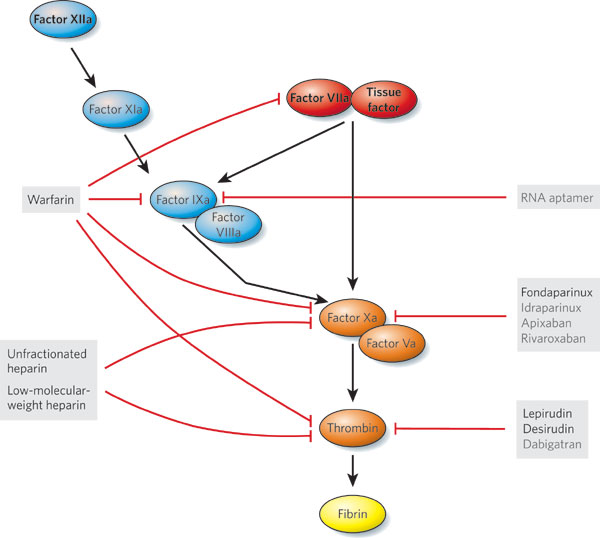 Cause di DIC: Disseminated intravascular coagulation (coagulazione intravascolare disseminata)
I. Abnorme esposizione di fattore tessutale:
    accidenti ostetrici (distacchi placentari, feti morti ritenuti, aborti dopo il secondo trimestre)
    traumi estesi (ustioni, ferite, interventi chirurgici)
    neoplasie maligne (adenocarcinomi, leucemie promielocitiche)
   embolia grassosa
   esposizione di TF da parte di monociti/macrofagi e cell endoteliali nelle sepsi
II. Danno endoteliale esteso:
   Aneurismi dell’aorta
   Sindrome uremico-emolitica
   Infezioni batteriche, virali, da protozoi, setticemie da gram -, rickettsiosi, malaria
   Malattie autoimmuni con formazione di complessi Ag-Ab
III. Stasi del circolo
    emangiomi giganti
    embolia polmonare
    aneurismi dell’aorta
PATOGENESI DELLA DIC
I fase. Attivazione della coagulazione
Formazione di microtrombi
Manifestazioni emorragiche (cerebrali,
cutanee, renali (ematuria) gastroenteriche
(ematemesi e melena), cavità orale  enasale
(gengivorragie ed epistassi)
Ostacolo al flusso nel microcircolo
Segni di trombosi microvascolare (neurologici, cutanei, renali, 
Gastrointestinali, polmonari (ARDS: adult/acute respiratory distress syndrome)
II fase. Consumo fattori della coagulazione e iperattivazione della fibrinolisi con conseguente
inattivazione fibrinogeno e altri fattori
ORGANIZZAZIONE DEL SISTEMA FIBRINOLITICO
PLASMINOGENO
-
Inibitori (PAIs)
ATTIVATORI DEL 
PLASMINOGENO
   (PAs)
-
a2 anti-plasmina
PLASMINA
FIBRINA  POLIMERIZZATA
FRAMMENTI SOLUBILI
ALTRI SUBSTRATI
Fibrinogeno
Fattori V e VIII
Proteine della matrice extracellulare:
Azione diretta o mediata da attivazione di
collagenasi ed elastasi
Proteine del complemento
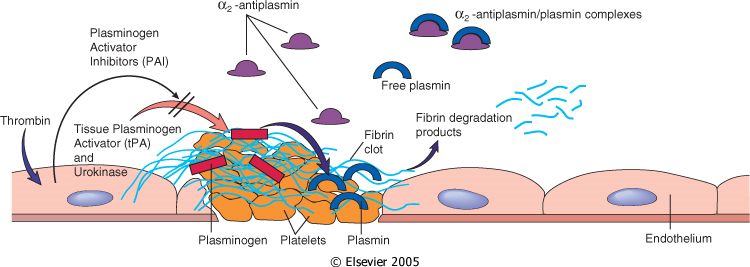 Trombo rosso
Trombo murale o bianco
ARTERIE
VENE
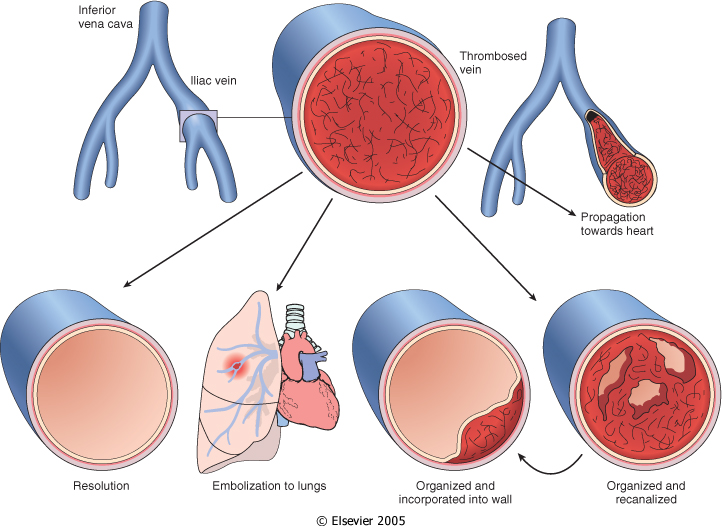 Figura 53.27 - Organizzazione e ricanalizzazione di un trombo occludente.
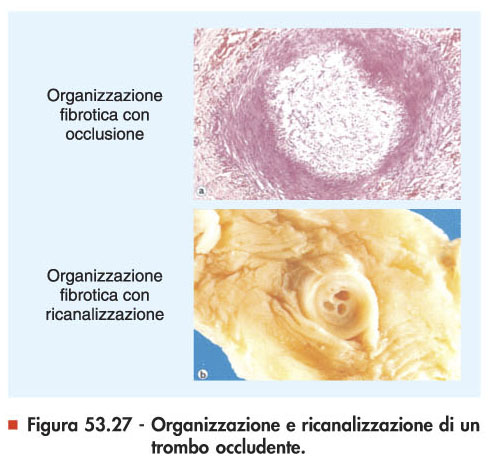 Dal volume: Pontieri “Patologia Generale”
Piccin Nuova Libraria S.p.A.
LA TRIADE DI VIRCHOW
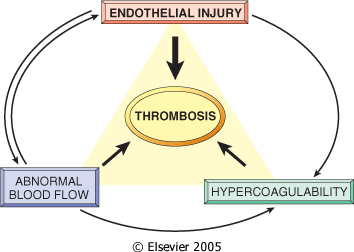 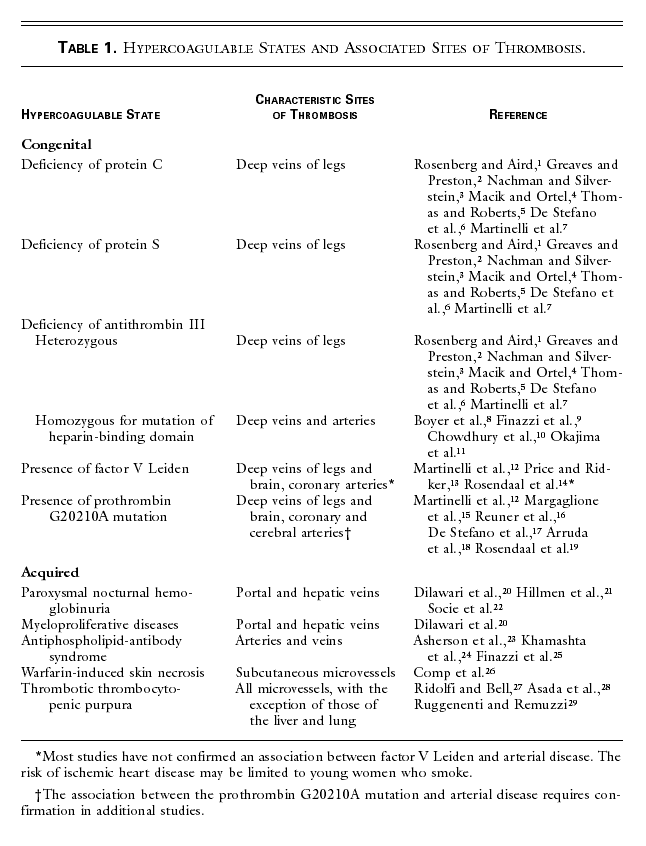 Esposizione TF
alterazioni ADAMTS/danno endoteliale
Meccanismo
Ridotta inattivazione Fattori V  e VIII
Ridotta inibizione zimogeni
Resistenza all’azione della Proteina C
(“APC resistance”)
Aumentati livelli di protrombina per
aumentata trascrizione o stabilità mRNA
emolisi
Esposizione TF
DIAGNOSTICA DELLA COAGULAZIONE SANGUIGNA
1. PT: Prothrombin Time (Tempo di protrombina)/ tempo di Quick
2. APTT: Activated Partial Thromboplastin Time 
                         (Tempo di tromboplastina parziale attivato)
1. PT: Prothrombin Time (Tempo di protrombina)/ tempo di Quick
Tempo di formazione del coagulo – dopo ricalcificazione – accellerato dall’
aggiunta di estratto tissutale (TF)
La quantità di TF (estratto tissutale) è tale da attivare direttamente il complesso
X-V e quindi il test è prolungato (> 10-12 SECONDI) in caso di difetti di:
VII
X
V
PROTROMBINA (II)
FIBRINOGENO
2. APTT: Activated Partial Thromboplastin Time 
                         (Tempo di tromboplastina parziale attivato)
Tempo di formazione del coagulo – dopo ricalcificazione – accellerato da:

emulsione di fosfolipidi (sostituto piastrinico)
attivatore della fase di contatto (caolino, silice, altri)
Dipende da attivazione via intrinseca (XII e XI) e conseguente attivazione del
complesso VIII-IX e quindi il test è prolungato (> 28-36 SECONDI) in caso di
difetti di:
XII
XI
VIII
IX
+ FATTORI DELLA VIA COMUNE
APTT
NORMALE
PROLUNGATO
Deficienza di fattori 
della Via Intrinseca
(XII, XI, IX, VIII)
NORMALE
Malattia di Von Willebrand
PT
Deficienza di fattore VII
Deficienza fattori
della via comune
(da X-V in poi)
PROLUNGATO
Malattie epatiche
Deficienze di Vitamina K
Terapia con warfarin
REGOLAZIONE TONO VASALE
Produzione di NO
Produzione di endotelina
Figura 48.13 - Attività endoteliali in grado di influenzare la formazione e la lisi di un trombo.
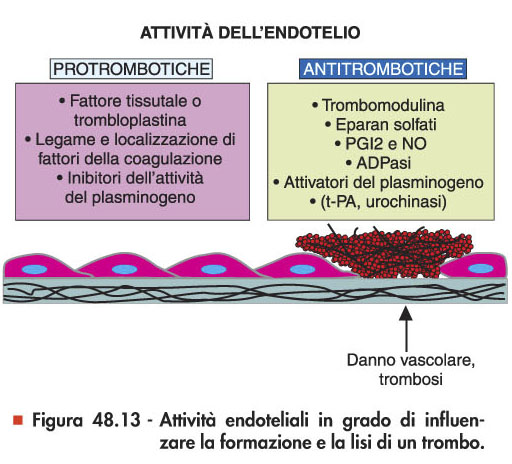 I 4 maggiori meccanismi
di inibizione del processo
emostatico
Dal volume: Pontieri “Patologia Generale”
Piccin Nuova Libraria S.p.A.
H
H
O
O
H2N
C
C
H2N
C
C
OH
OH
+ O2
(CH2)3
(CH2)3
+    NO
NOS
NH
NH
C
C
NH2
NH
NH2
O
L-ARGININA
CITRULLINA
calmodulina
FAD
NADPH
calmodulina
calmodulina
FAD
FAD
NADPH
NADPH
NO sintasi (NOS)
NOS neuronale: nNOS, Tipo I
(costitutiva; calcio-dipendente)
NOS endoteliale: eNOS, Tipo III
(costitutiva; calcio-dipendente)
NO
NOS inducibile: iNOS, Tipo II
calmodulina
FAD
NADPH
calmodulina
calmodulina
FAD
FAD
NADPH
NADPH
NOS endoteliale: eNOS, Tipo III
(costitutiva; calcio-dipendente)
NOS neuronale: nNOS, Tipo I
(costitutiva; calcio-dipendente)
SNC:
Accoppiamento attività nueronale-flusso cerebrale
Azione neurotossica
SNP:
Regolatore della peristalsi intestinale
Vasodilatatore
Broncodilatatore
Vasodilatazione
Inibizione dell’aggregazione piastrinica
Inibizione dell’adesione dei leucociti
Regolazione dell’espressione genica
Regolazione del metabolismo energetico
Attività microbicida e citotossica
Immunomodulazione
Regolazione dell’espressione genica
NOS inducibile: iNOS, Tipo II
bradichinina
acetilcolina
EC
Arg
+
+
eNOS
[Ca2+]
NO
+
GTP
sGuanilato
Ciclasi
Rilasciamento muscolare
SMC
cGMP
Citochine (TNF/IL-1)
Arg
iNOS
induzione
NO
EC
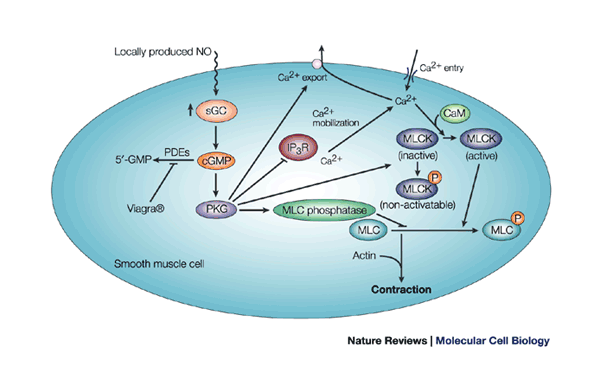